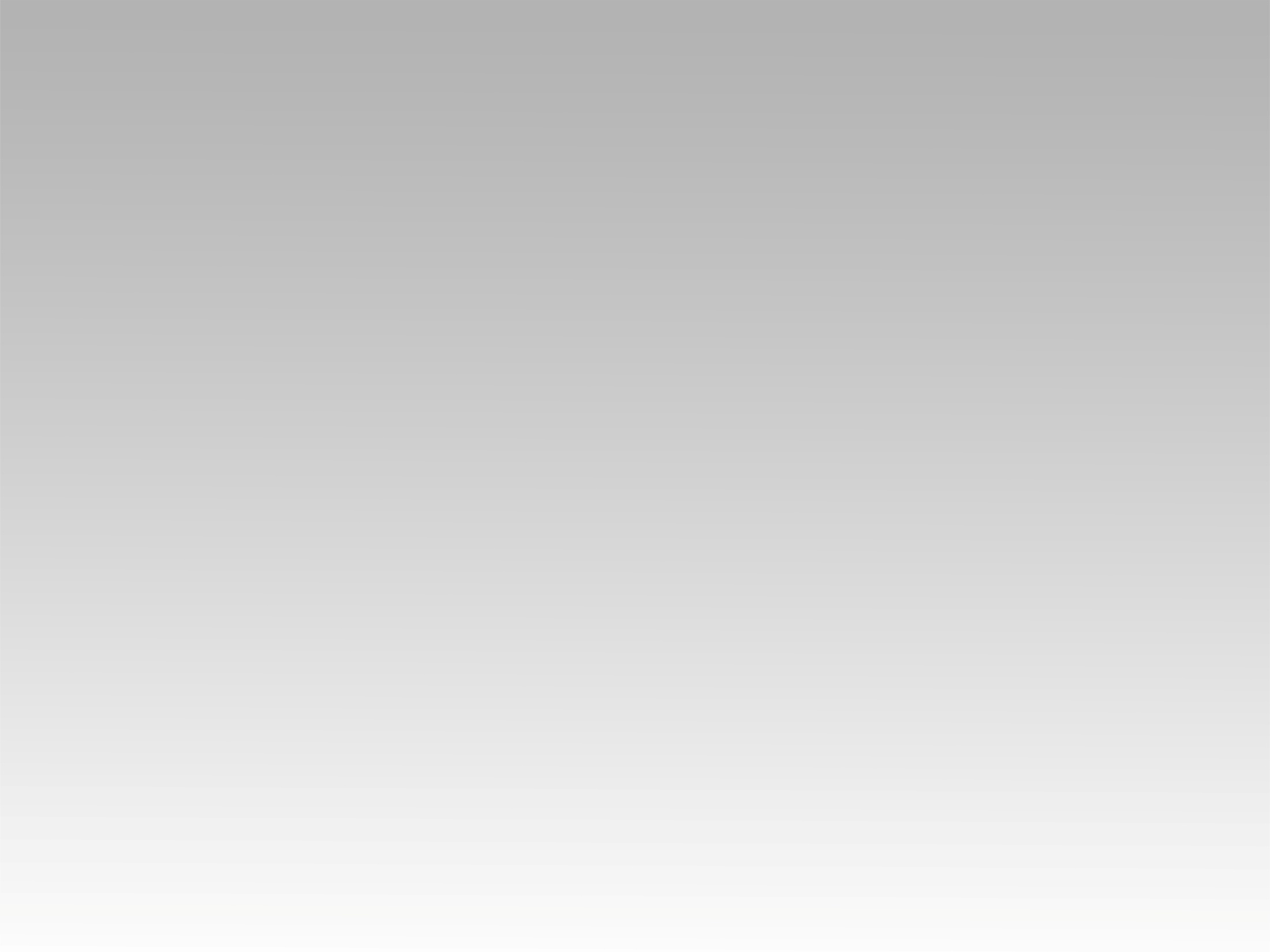 تـرنيــمة
آمين تعالَ يا ربي
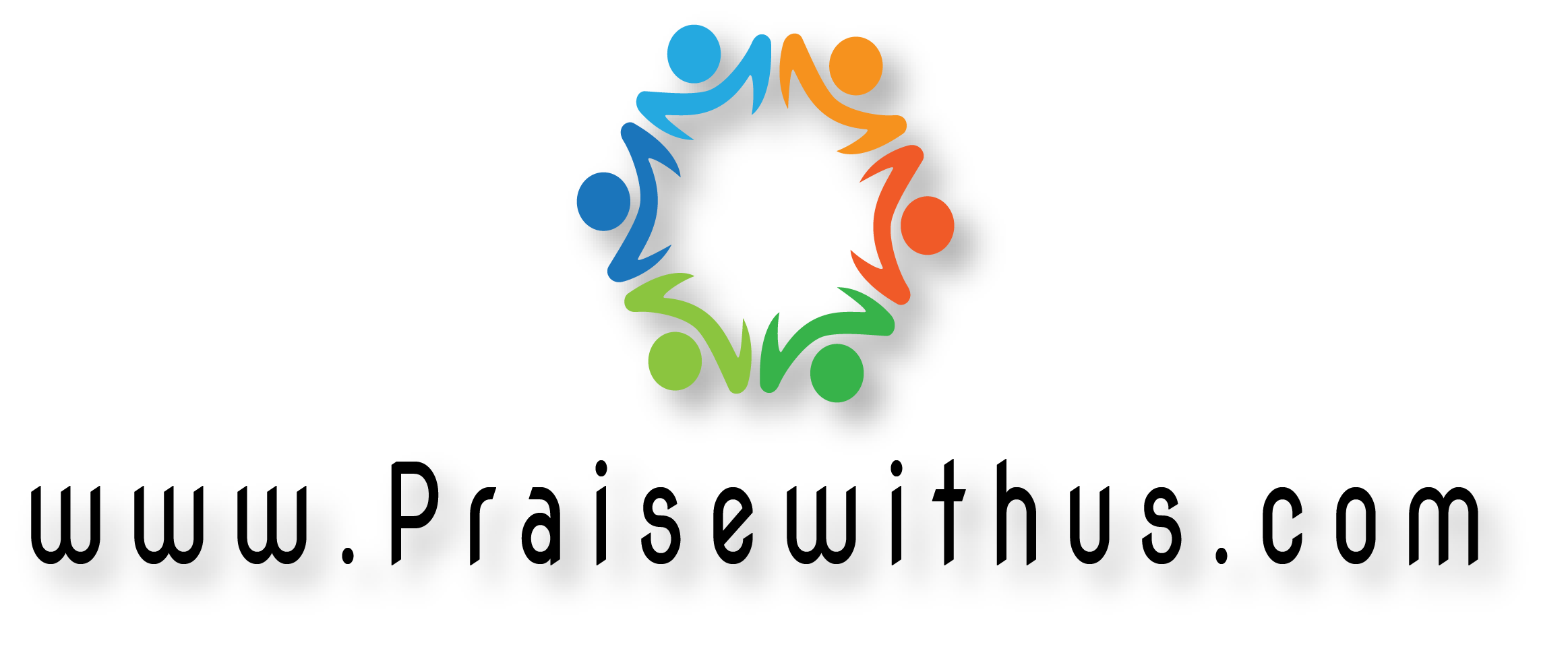 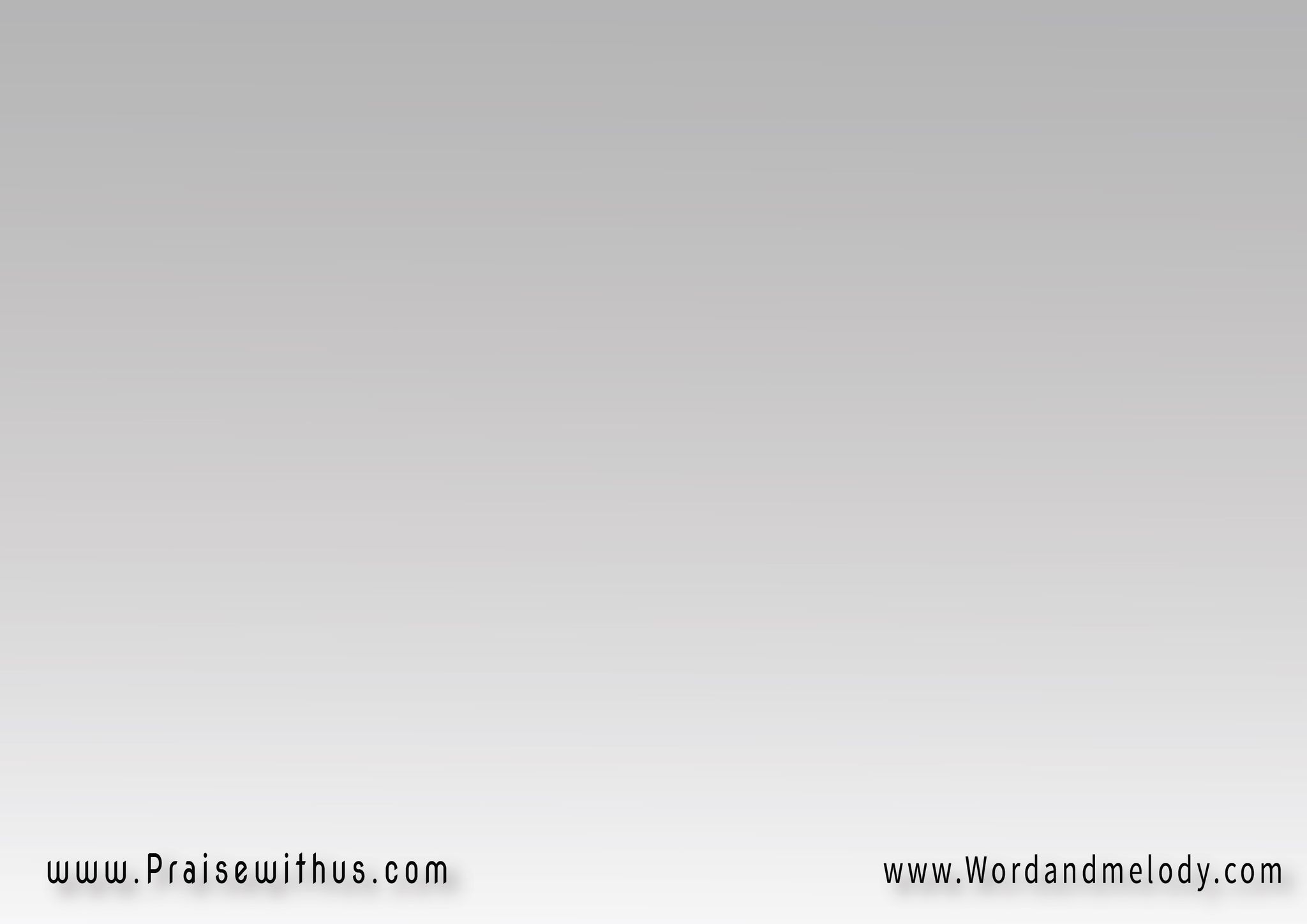 1- 
(آمين تعالَ 
يا ربي المبارك 
أشواقنا زادت 
لهذا اللقاء)2
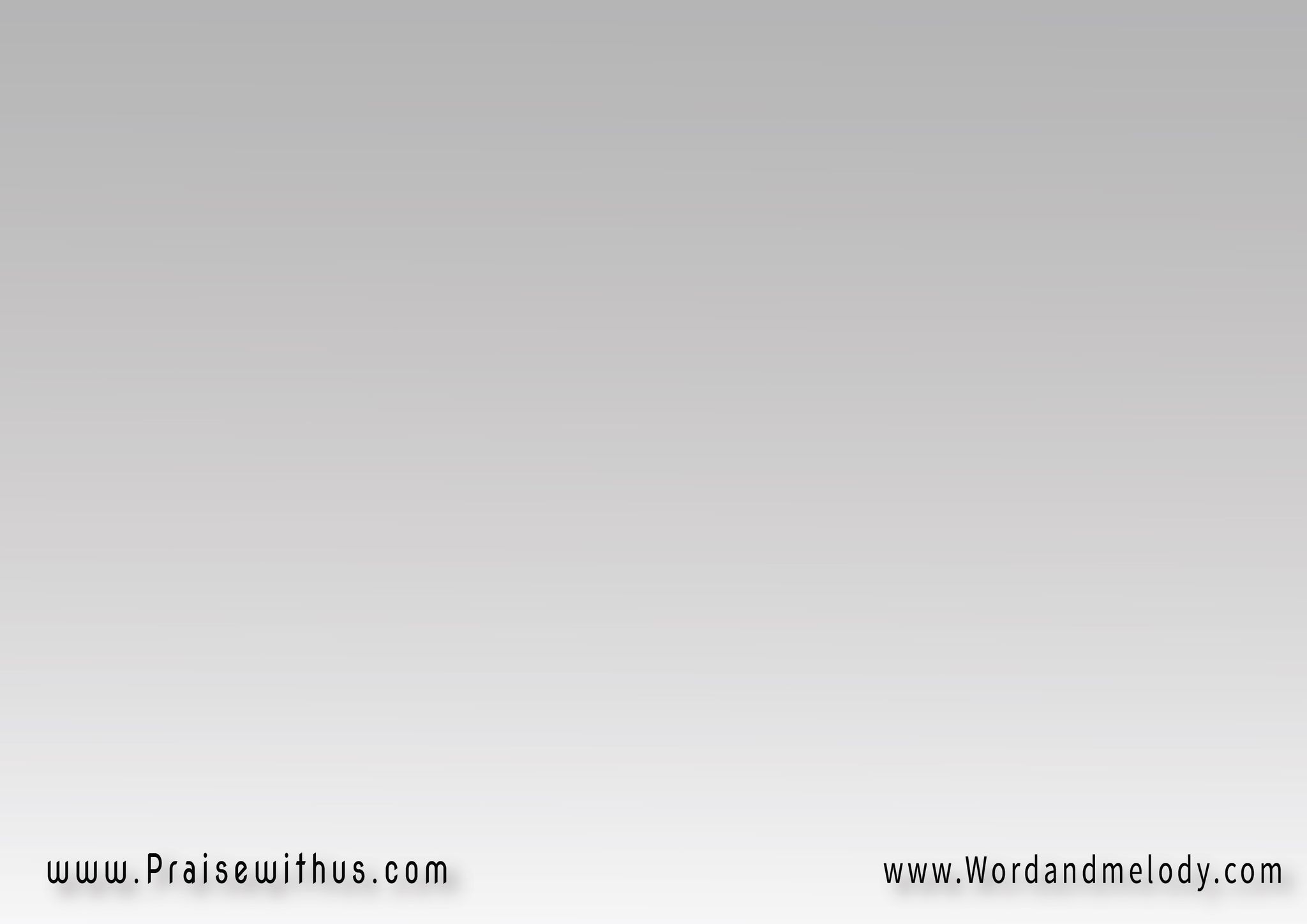 القرار:
 (آمين تعالَ يا ربي يسوع)2
(أميـن تعــــــــالَ)3 
 يا ربـي يســــــوع
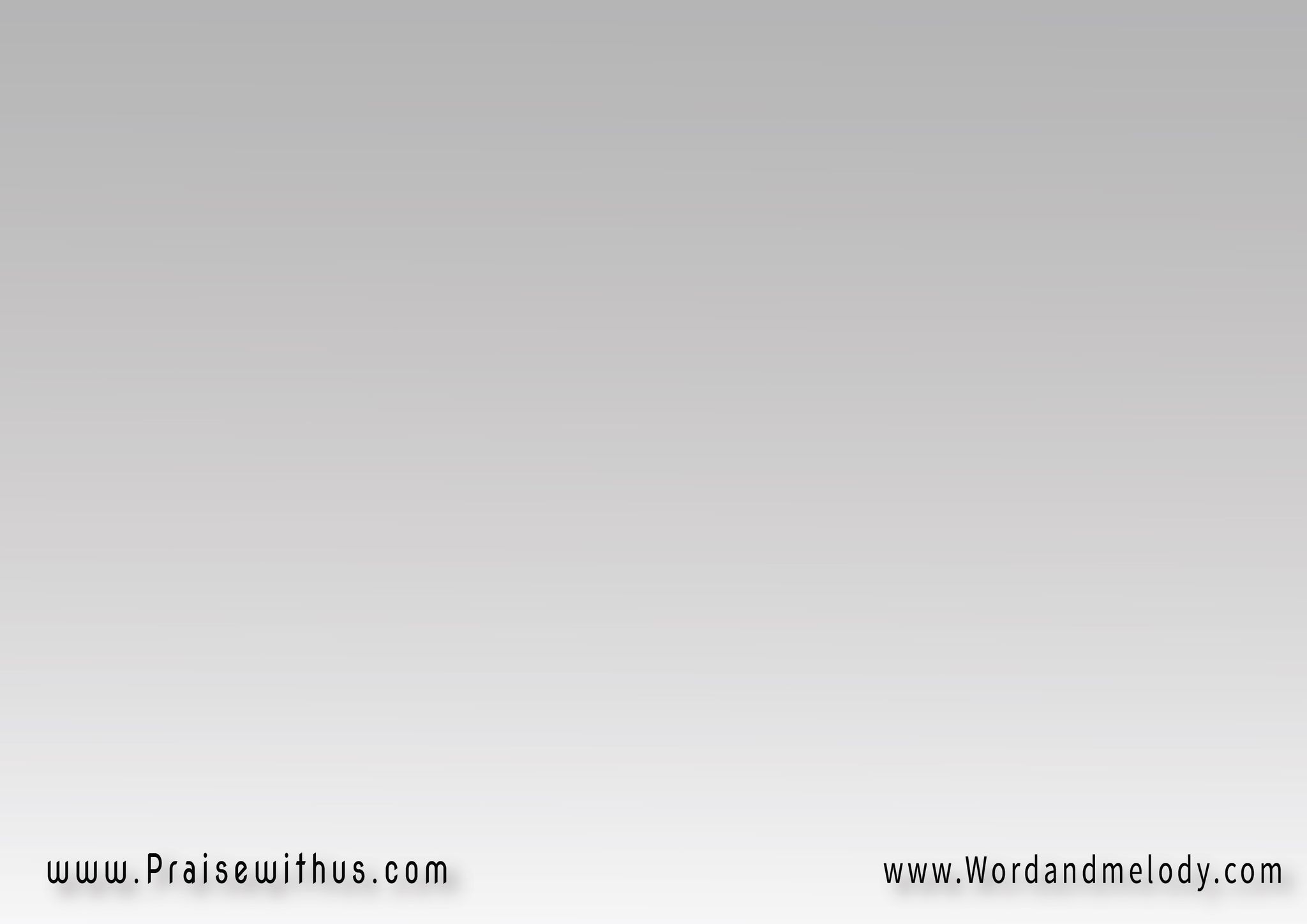 2- 
(أسرع تعالَ 
نحن بانتظارك 
لا تبطئن 
تمم الرجاء)2
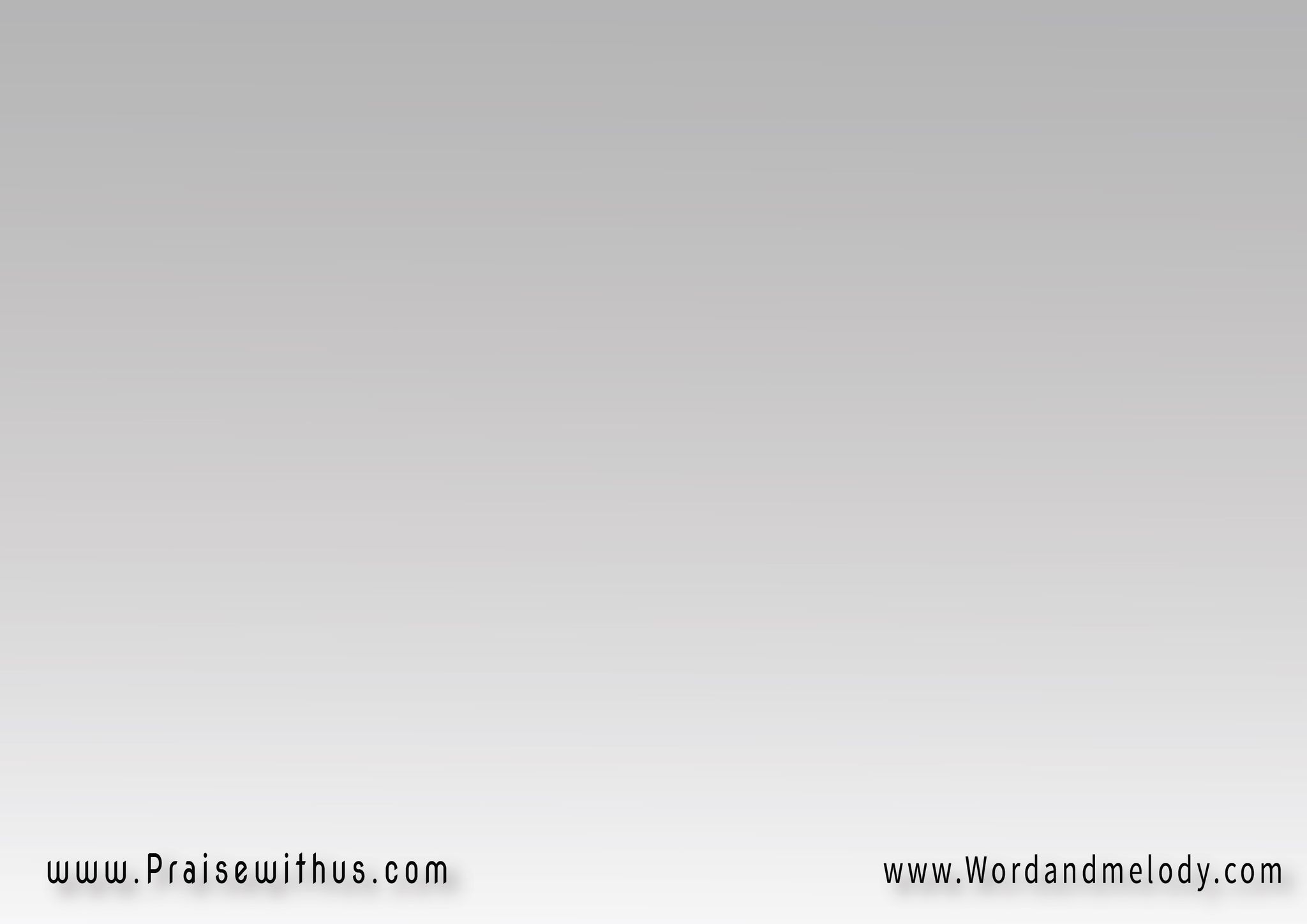 القرار:
 (آمين تعالَ يا ربي يسوع)2
(أميـن تعــــــــالَ)3 
 يا ربـي يســــــوع
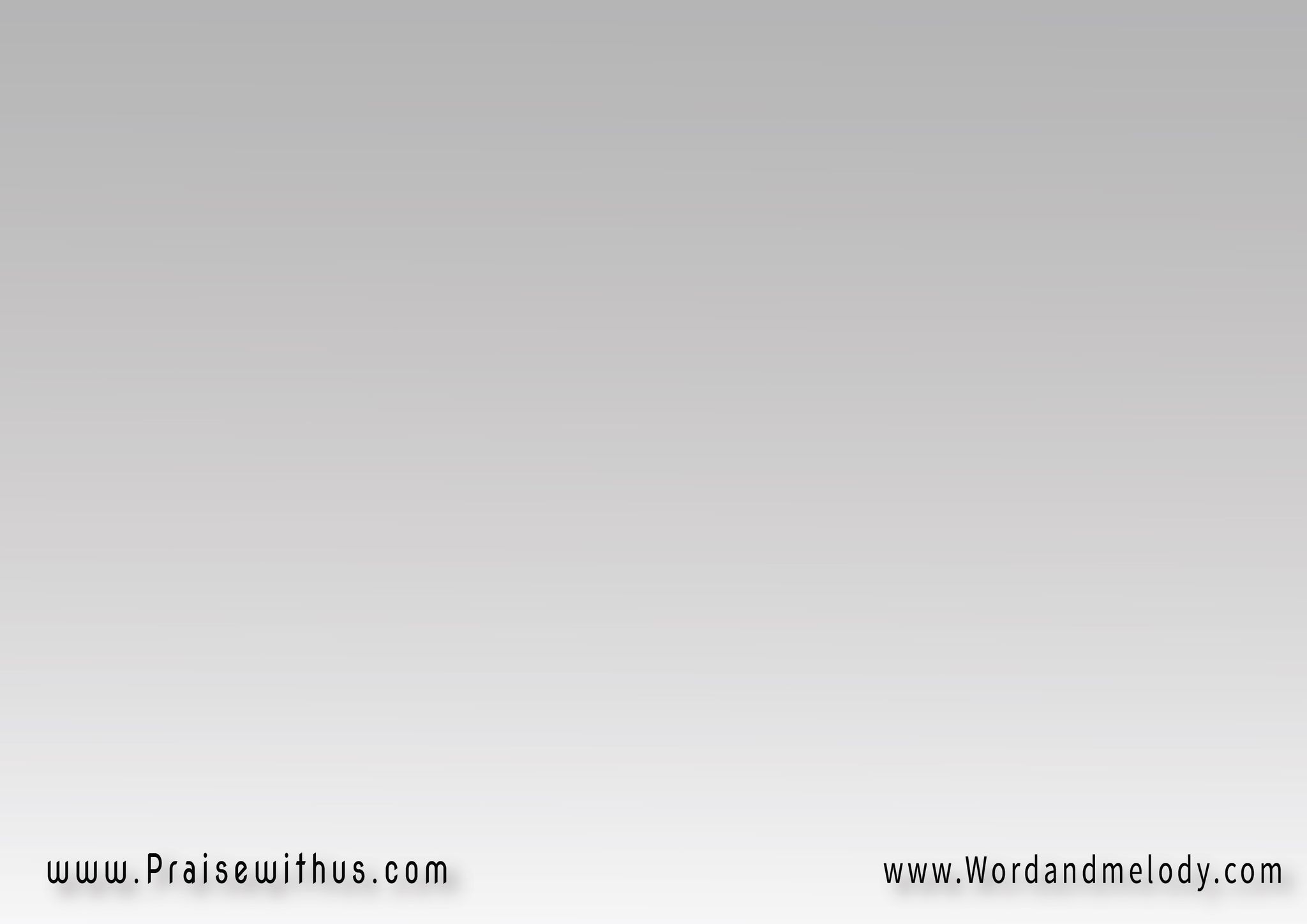 3- 
(تيجي وتاخدنا 
ع السحاب نقابلك
 ونشوف جمالك 
يا باهي الضياء)2
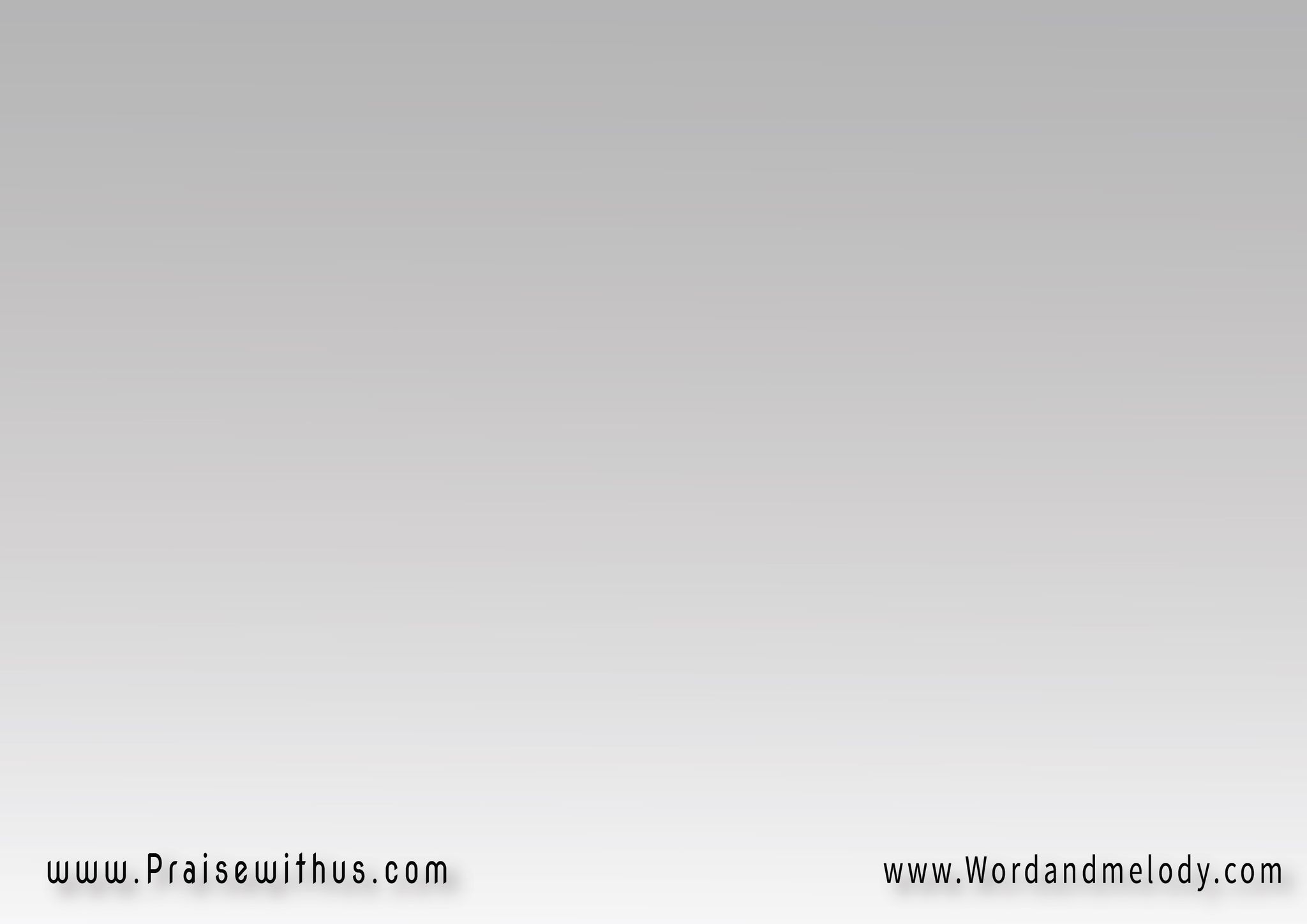 القرار:
 (آمين تعالَ يا ربي يسوع)2
(أميـن تعــــــــالَ)3 
 يا ربـي يســــــوع
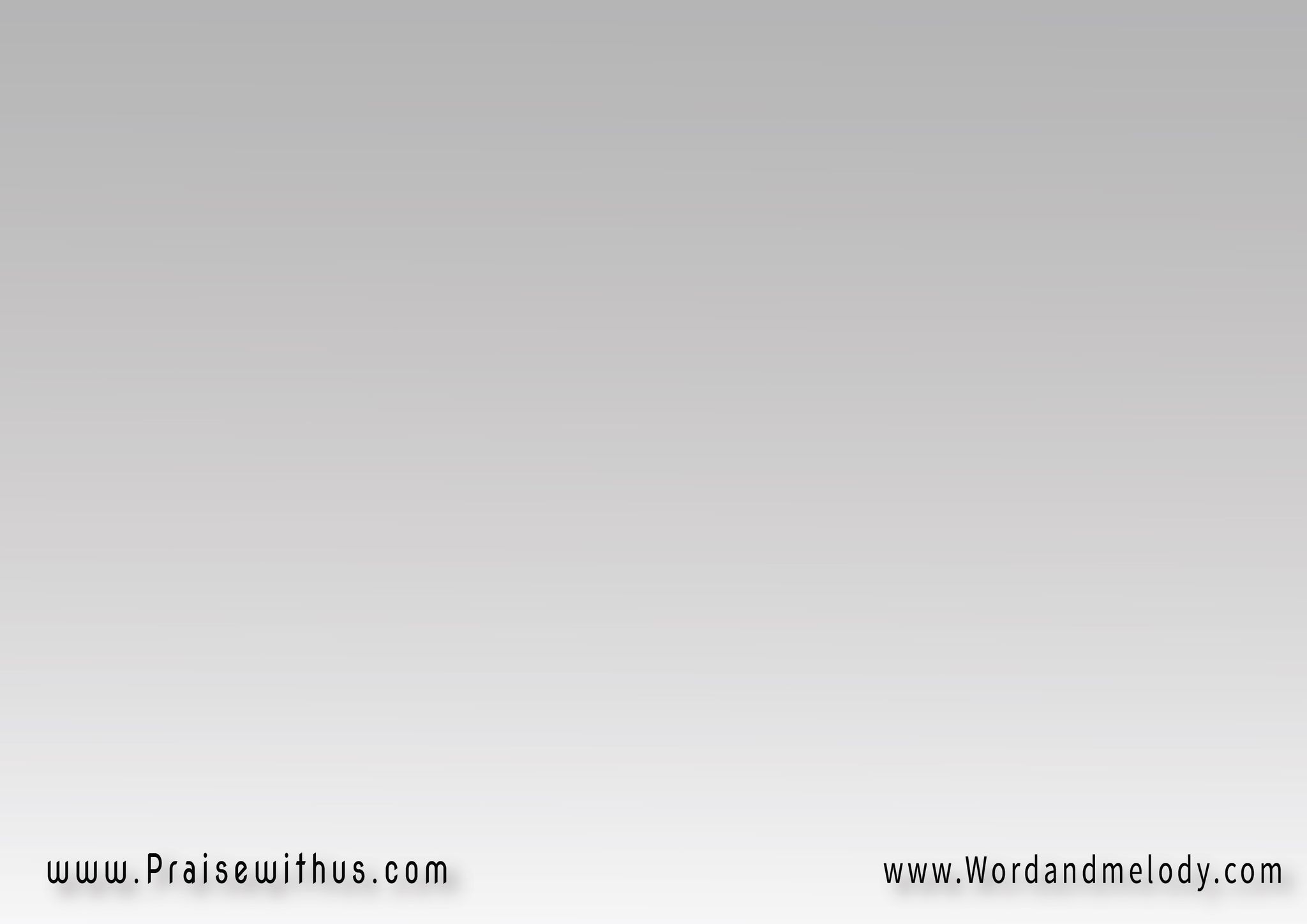 4- 
 (نسعد بشخصك 
ونشاهد بهائك 
تفرح قلوبنـــــا 
ويتـم الهنــــاء)2
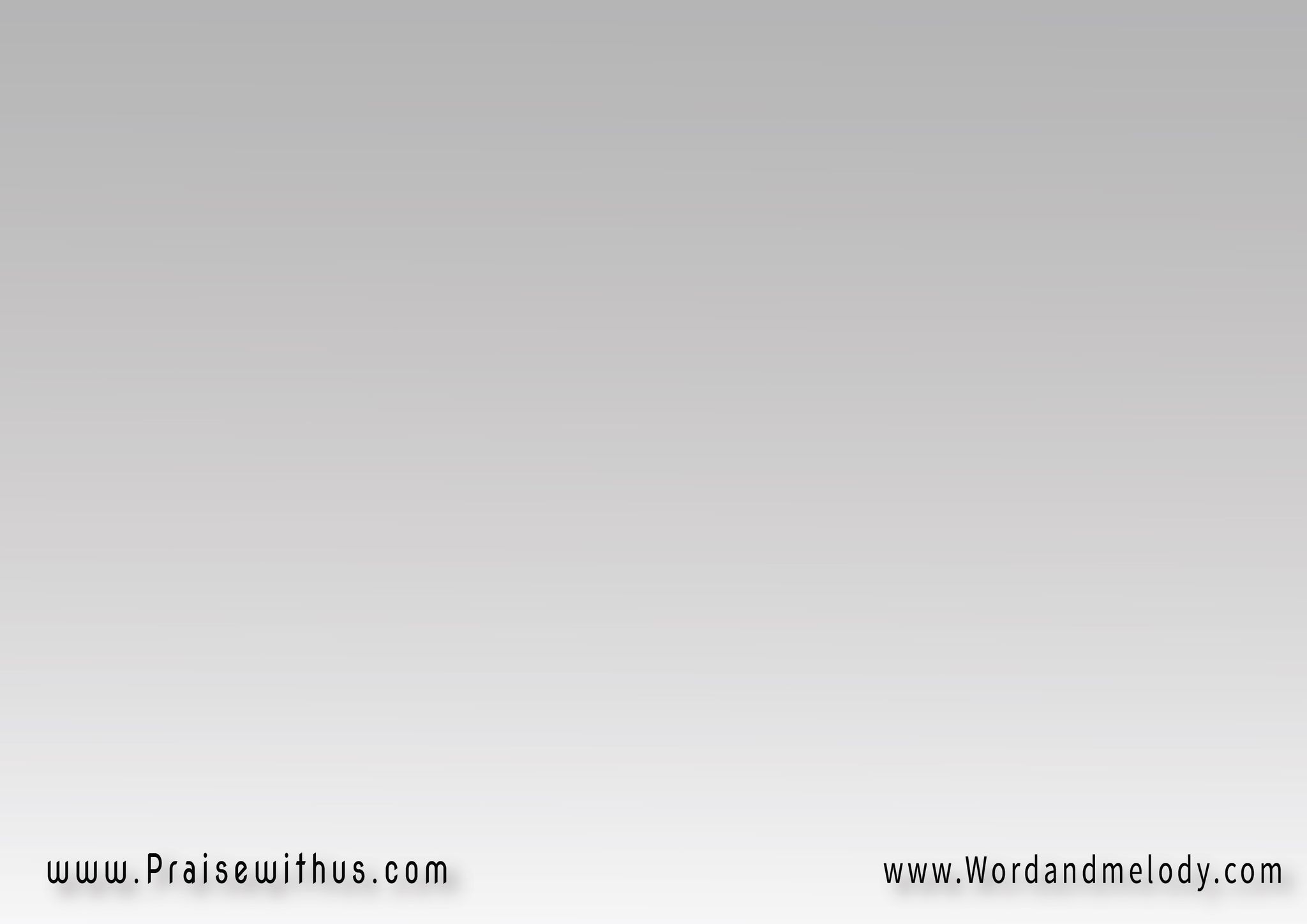 القرار:
 (آمين تعالَ يا ربي يسوع)2
(أميـن تعــــــــالَ)3 
 يا ربـي يســــــوع
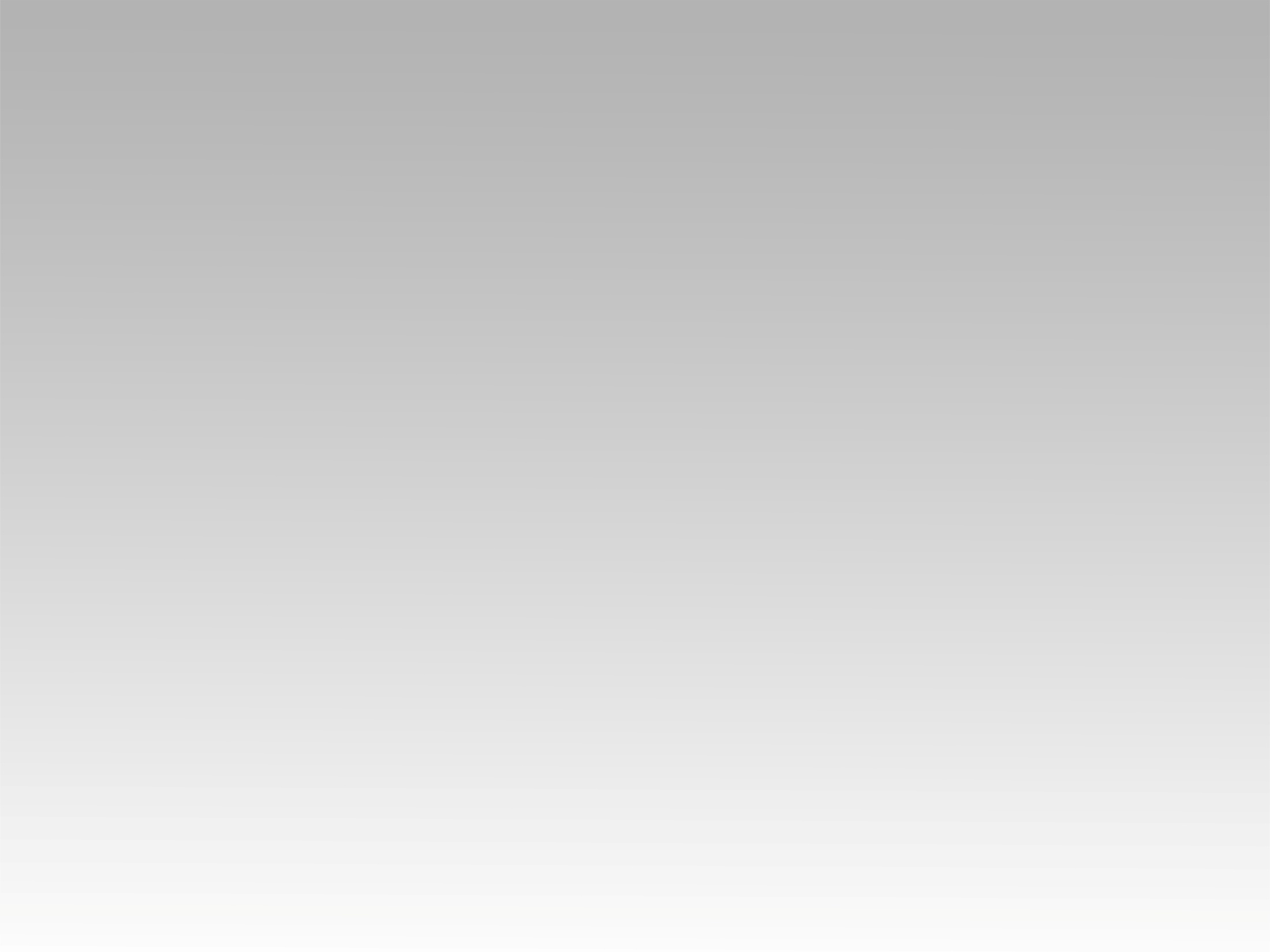 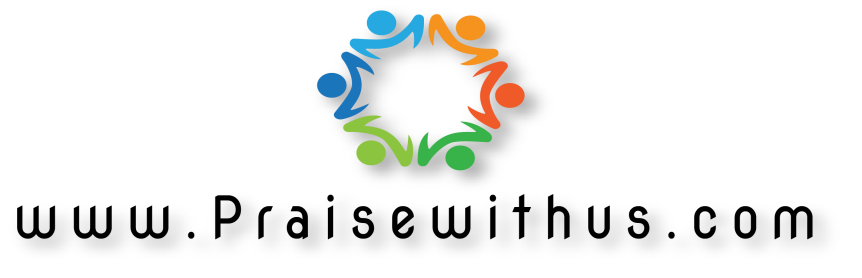